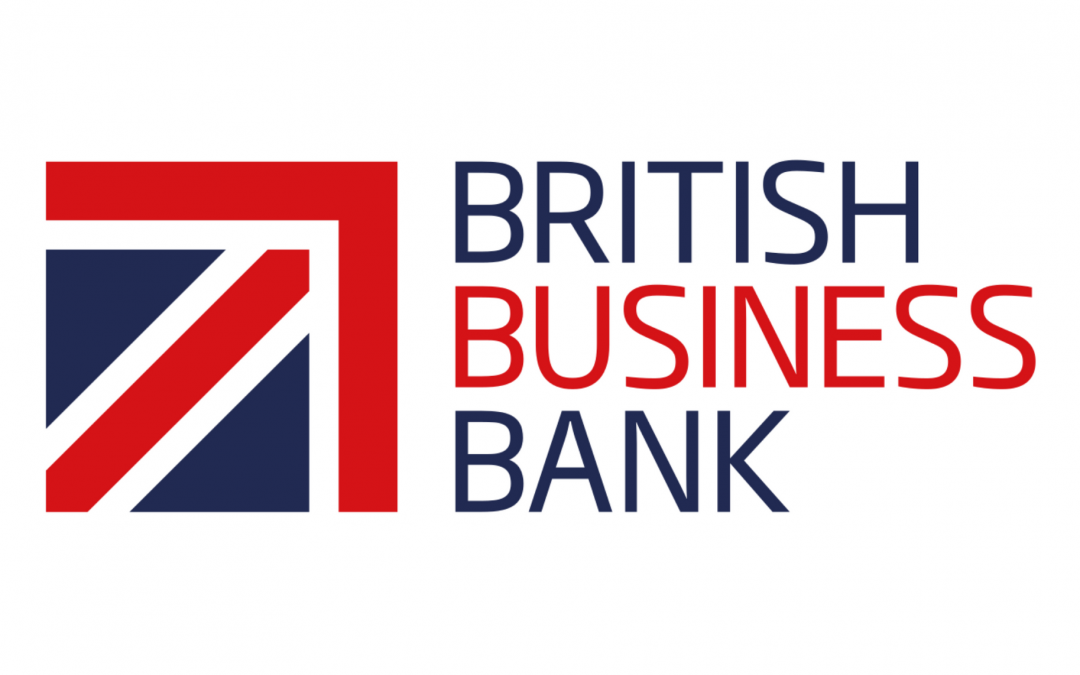 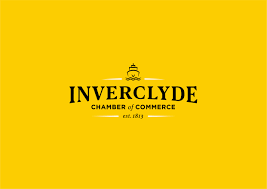 Coronavirus (COVID-19)
Business Survival Guide

Coronavirus Business Interruption Loan Scheme (CBILS) Providers
CBILS Scheme
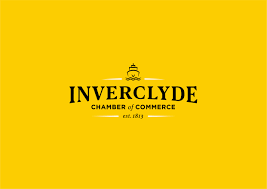 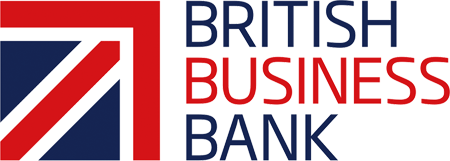 Up to £5m facility: The maximum value of a facility provided under the scheme will be £5m, available on repayment terms of up to 6 years. 
80% guarantee: The scheme provides the lender with a government-backed, partial guarantee (80%) against the outstanding facility balance, subject to an overall cap.
No guarantee fee for SMEs to access the scheme: No fee for smaller businesses. 
Interest and fees paid by Government for 12 months: The Government will make a Business Interruption Payment to cover the first 12 months of interest payments and any lender-levied fees, so smaller businesses will benefit from no upfront costs and lower initial repayments. 
Finance terms: Finance terms are up to six years for term loans and asset finance facilities. For overdrafts and invoice finance, terms will be up to 3 years. 
Security: At the discretion of the lender, the scheme may be used for unsecured lending for facilities of £250,000 and under, with no personal guarantees for facilities under £250k.
The borrower always remains 100% liable for the debt.
What Is the Coronavirus Business interruption loan scheme?
CBILS is a new scheme that can provide facilities of up to £5m for smaller businesses across the UK who are experiencing lost or deferred revenues, leading to disruptions to their cashflow.
CBILS supports a wide range of business finance products, including term loans, overdrafts, invoice finance and asset finance facilities. 
The scheme provides the lender with a government-backed guarantee, potentially enabling a ‘no’ credit decision to become a ‘yes’; 
Smaller businesses from all sectors can apply for the full amount of the facility. To be eligible for a facility under CBILS, an SME must:
Be UK based in its business activity, with turnover of no more than £45m per year; and
Have a borrowing proposal which, were it not for the current pandemic, would be considered viable by the lender. 
If the lender can offer finance on normal commercial terms without the need to make use of the scheme, they will do so.
Scheme features
For further information – click here.
2
2
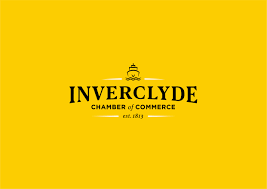 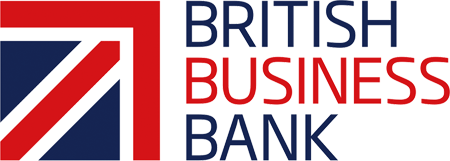 CBILS Scheme (Scotland)Term loans providers
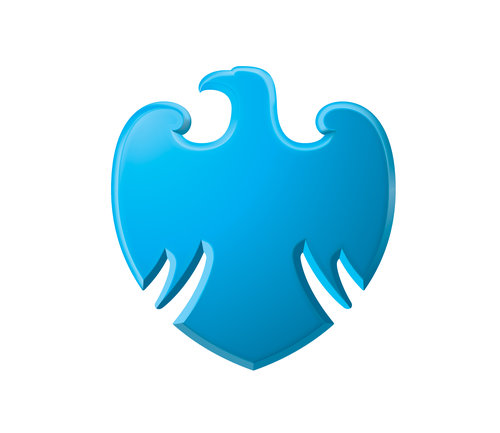 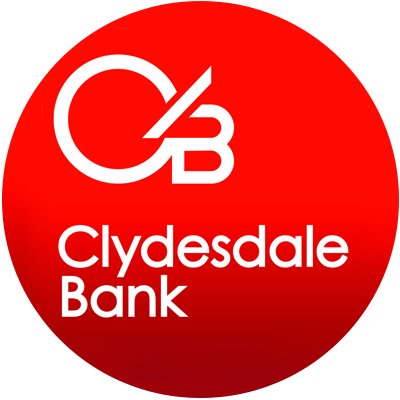 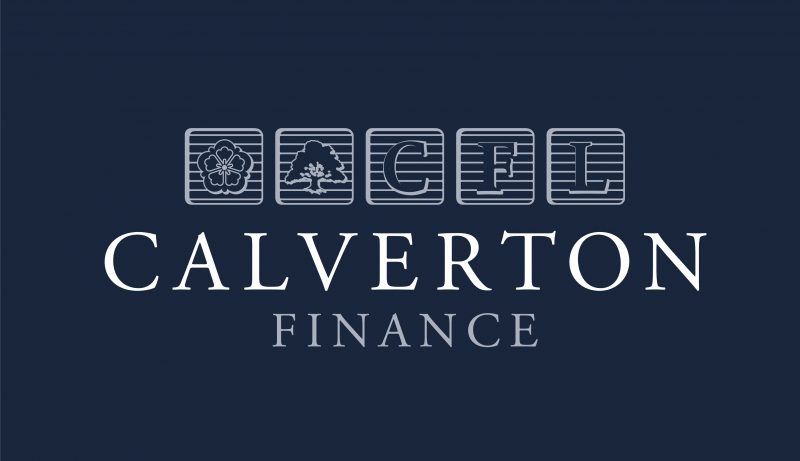 Barclays
Clydesdale Bank
Bank of Scotland
Calverton Finance
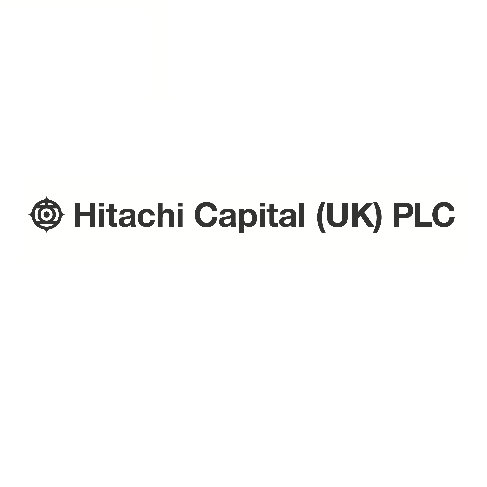 Hitachi Capital
Compass Business Finance
County Finance Group
DSL Business Finance
To apply and further information – click here.
3
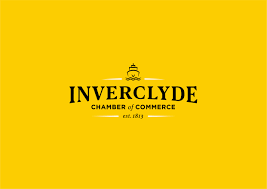 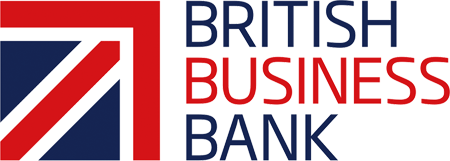 CBILS Scheme (Scotland) Term loans providers
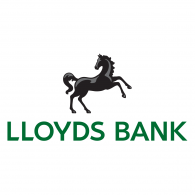 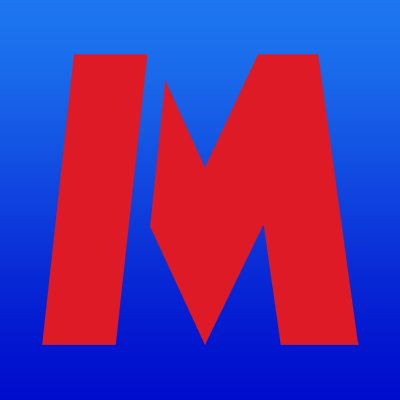 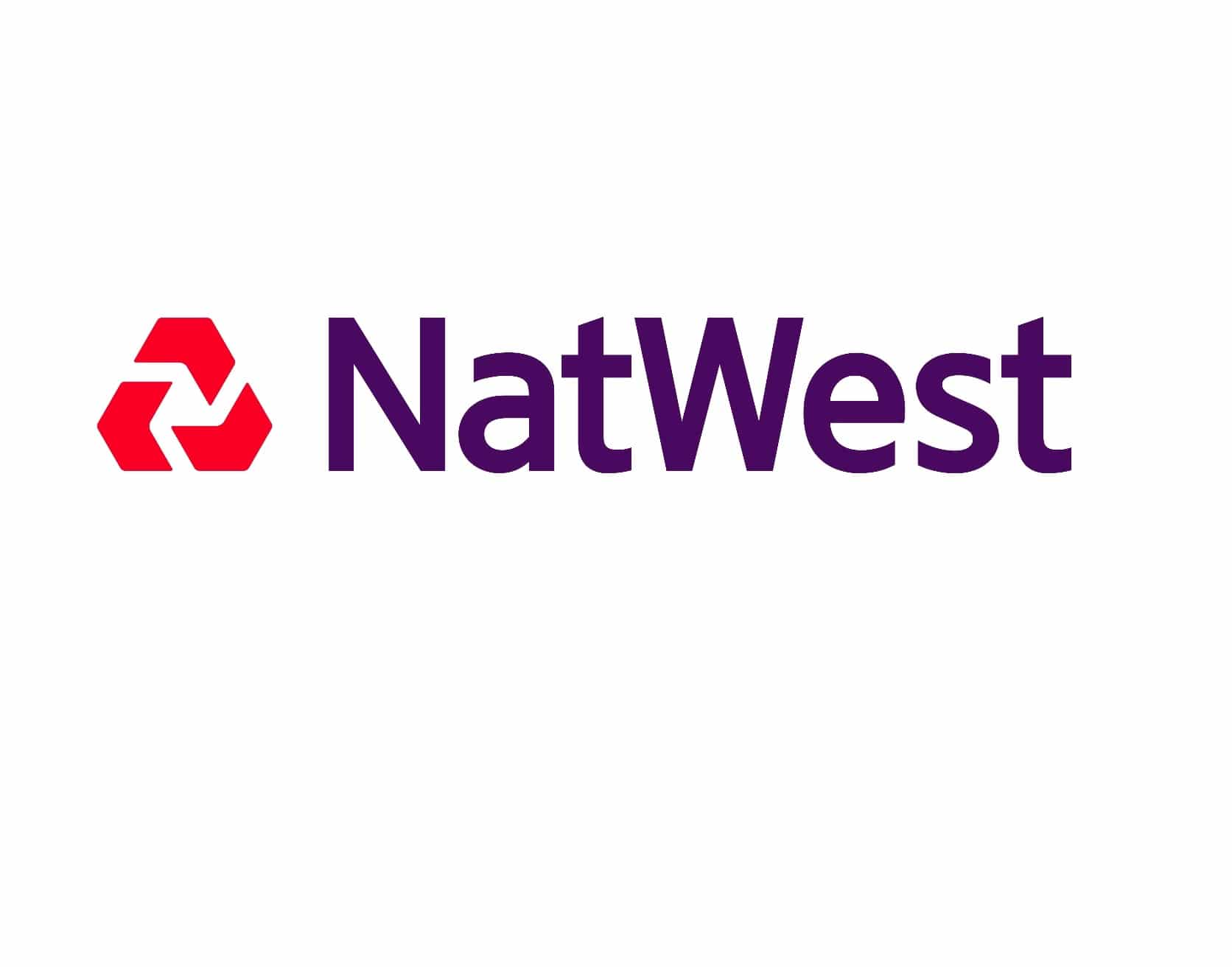 Lloyds Bank
NatWest
HSBC
Metro Bank
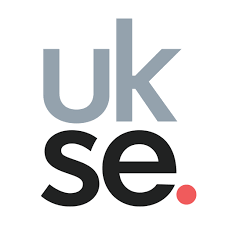 UKSE
Santander
Royal Bank of Scotland
Newable
To apply and further information – click here.
4
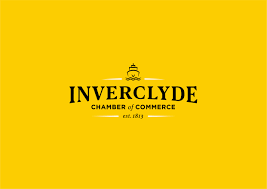 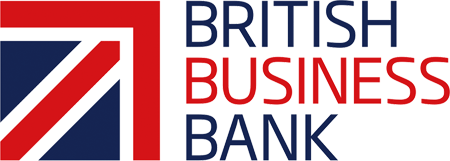 CBILS Scheme (Scotland)Asset finance providers
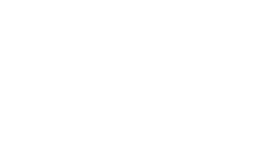 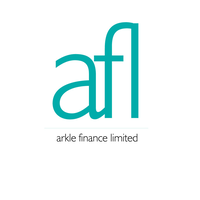 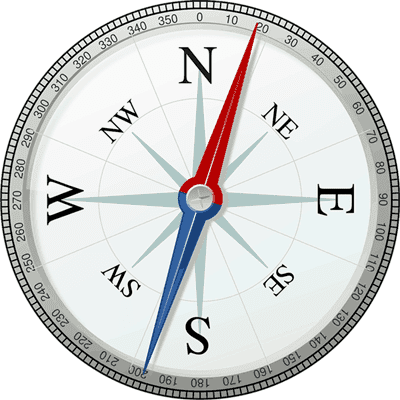 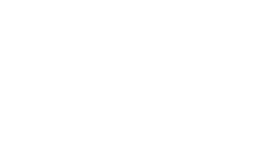 Arkle Finance
Aldermore
Compass
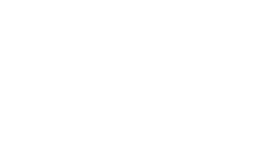 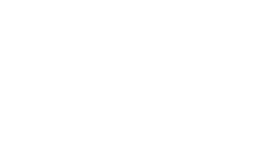 Haydock Finance
Hitachi Capital
County Asset Finance
To apply and further information – click here.
5
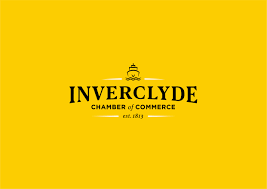 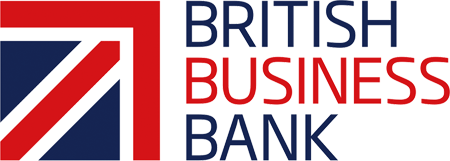 CBILS Scheme (SCOTLAND)Invoice finance providers
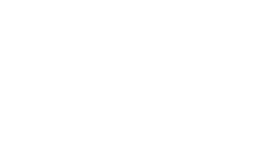 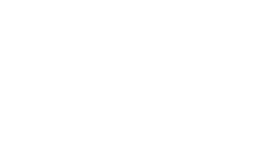 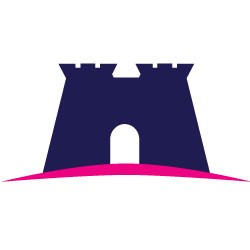 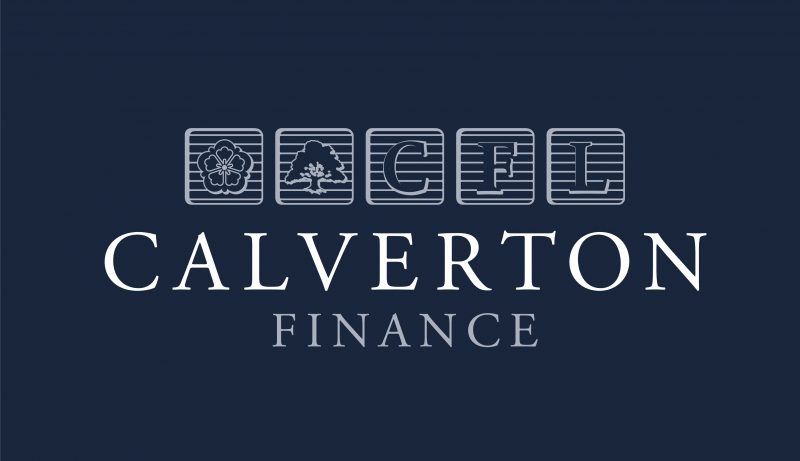 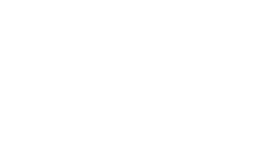 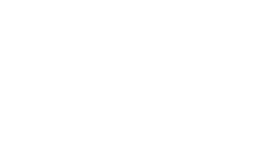 Skipton Business Finance
Calverton Finance
Aldermore
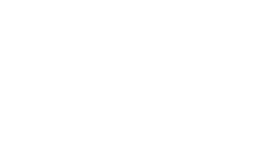 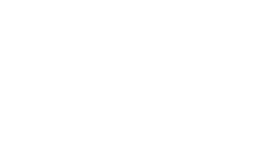 Revolving credit
(Overdrafts)
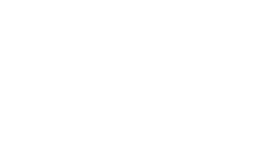 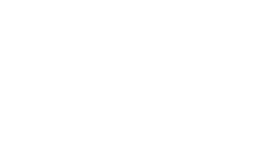 Santander
Hitachi Capital
County Asset Finance
To apply and further information – click here.
6